Тема. Чернобыль.
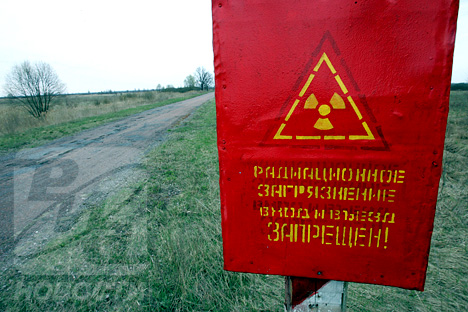 Задачи. 

1.Рассказать о чернобыльской катастрофе.
2.Познакомить с последствиями данной катастрофы.
3.Узнать в каком состоянии города Чернобыль и Припять в настоящее время.
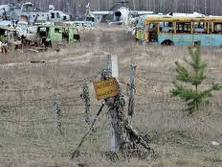 Гипотеза.

Атомная энергетика
опасна для человека.
Радиационное излучение может привести к сильнейшим заболеваниям человека, генетическим мутациям и даже смерти. Даже одной частицы может хватить, чтобы уничтожить живой организм или повредить огромное количество клеток. Источники радиации могут существовать, никак не проявляя себя, и вы можете даже не подозревать, что находитесь рядом с предметом сильнейшей радиоактивности.
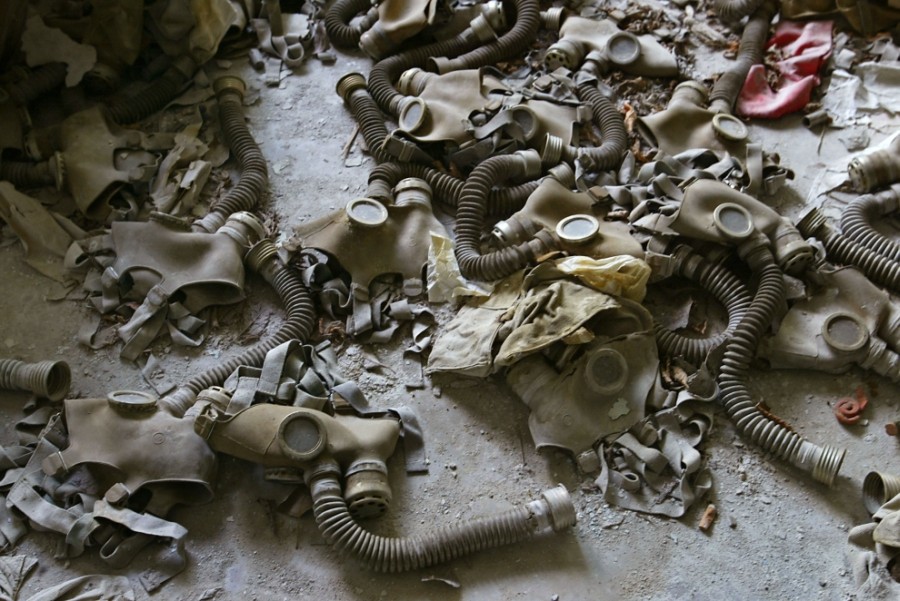 26 апреля 1986 год
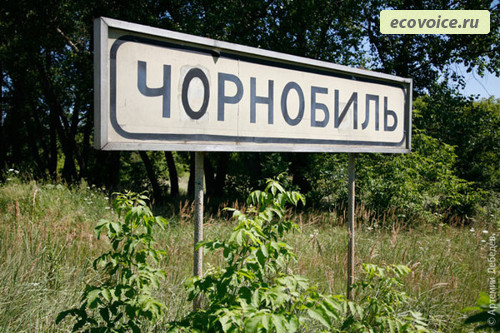 Чернобыль – город на Украине, райцентр, расположен на реке Припять (приток Днепра).
В 1970-х годах в 18 км от Чернобыля была сооружена первая на Украине атомная электростанция
Возведен г.Припять, для людей работающих на станции.
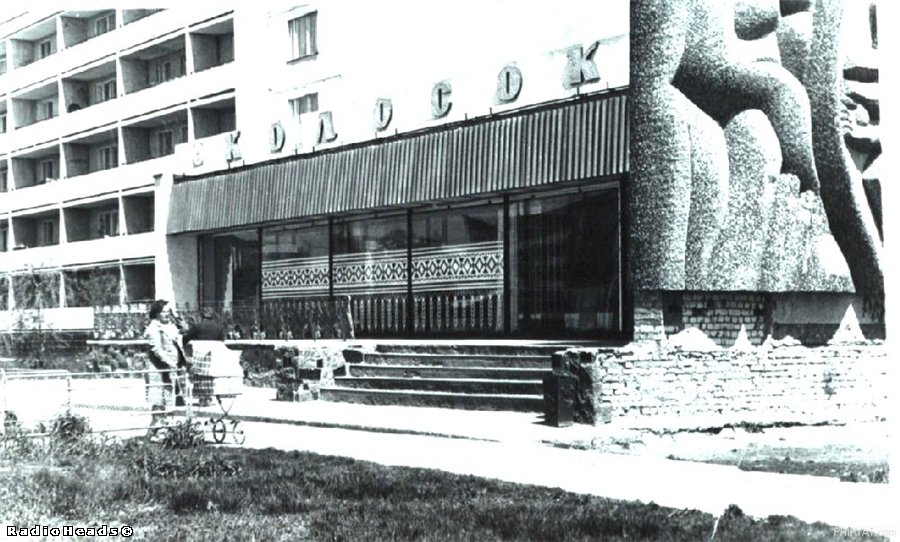 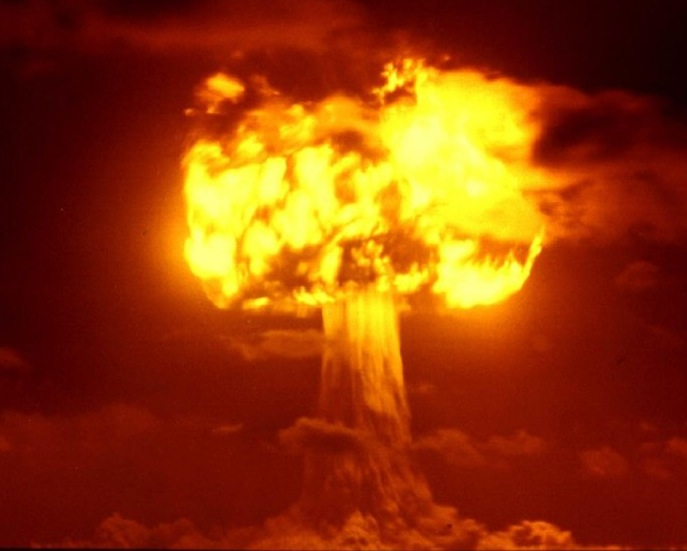 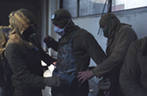 В ночь на 26  апреля 1986 г. в   00.23
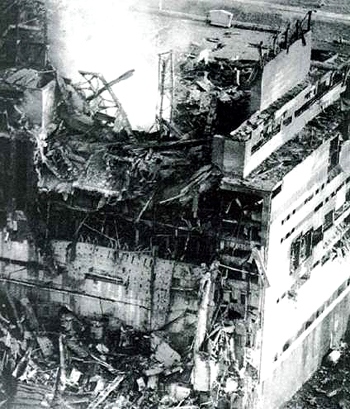 Такая авария случилась впервые.
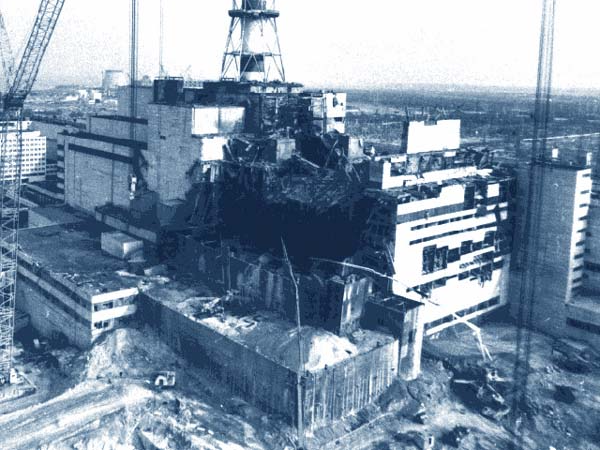 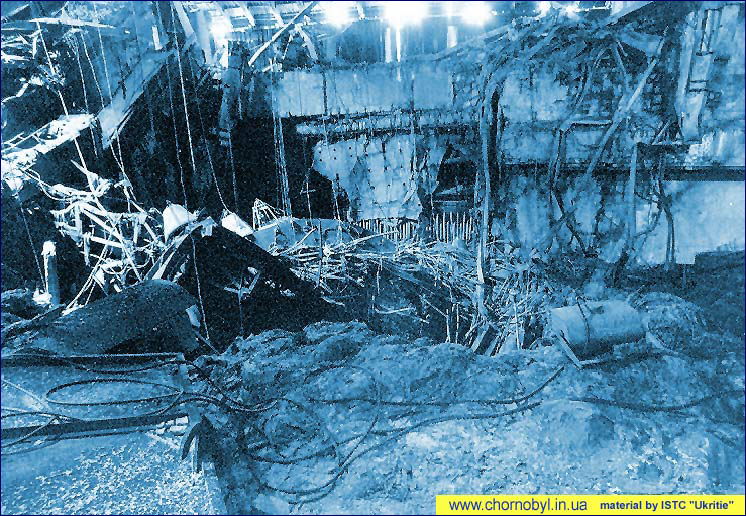 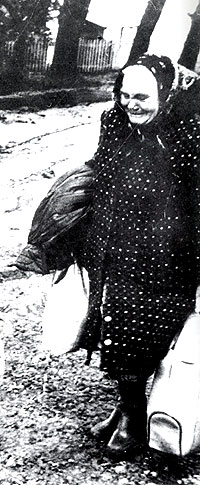 Эвакуация людей.
Строительство купола над ЧАЭС
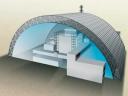 Причины аварии до сих пор не разгаданы.
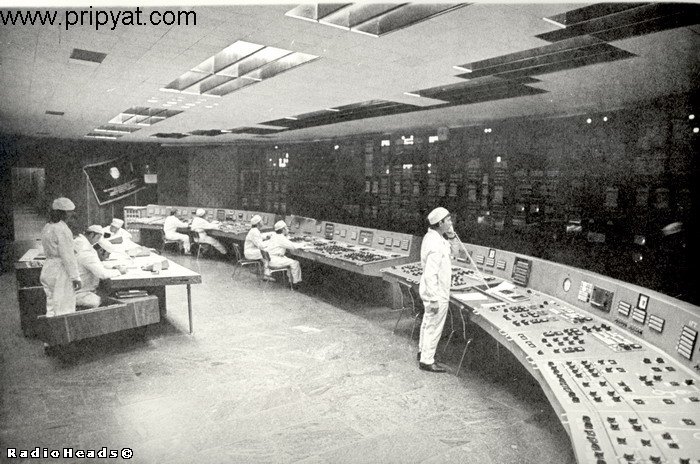 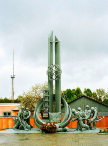 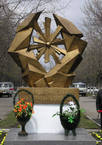 Число жертв
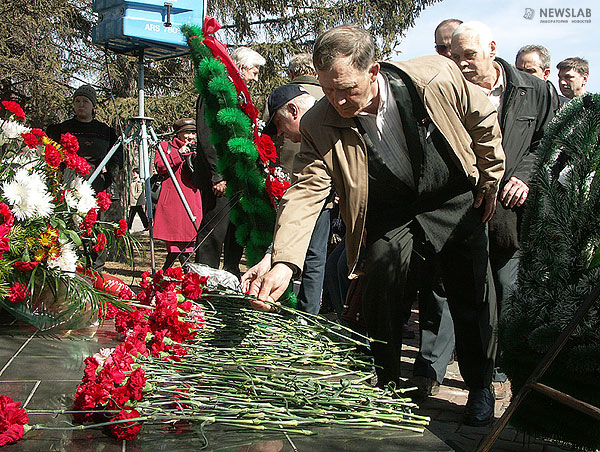 Зона отчуждения
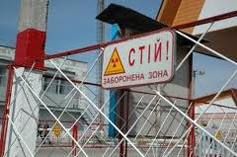 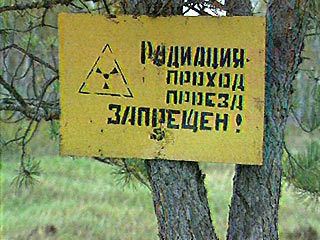 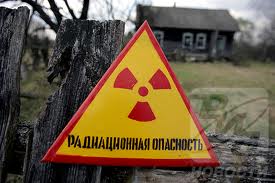 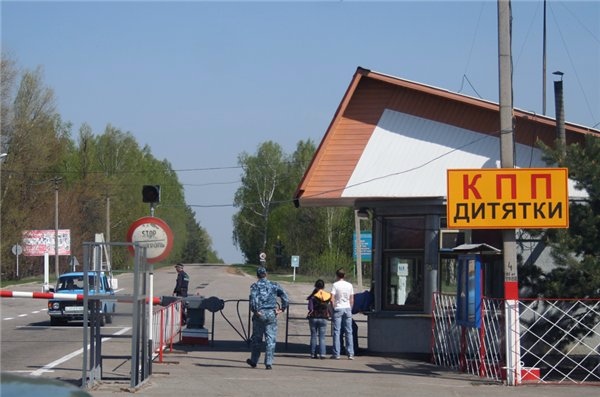 Последствия катастрофы
Опустевшие деревни
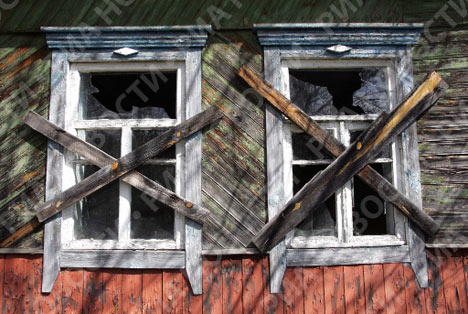 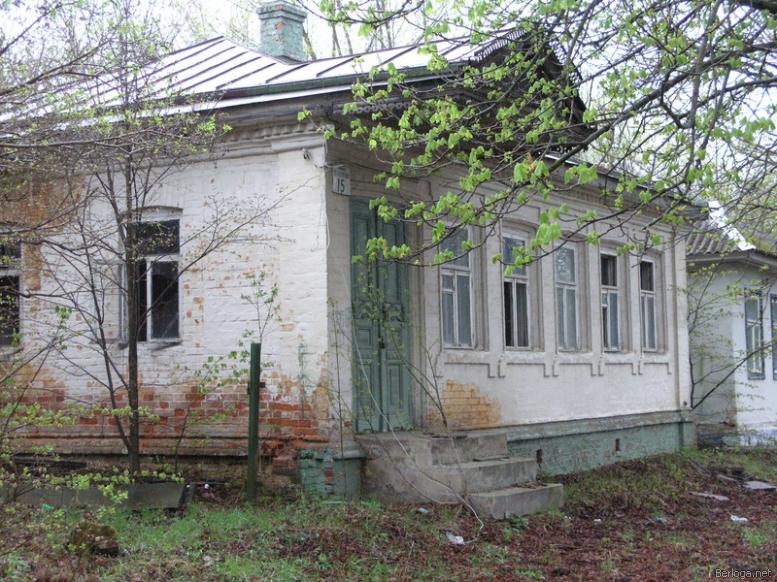 Заброшенный городок
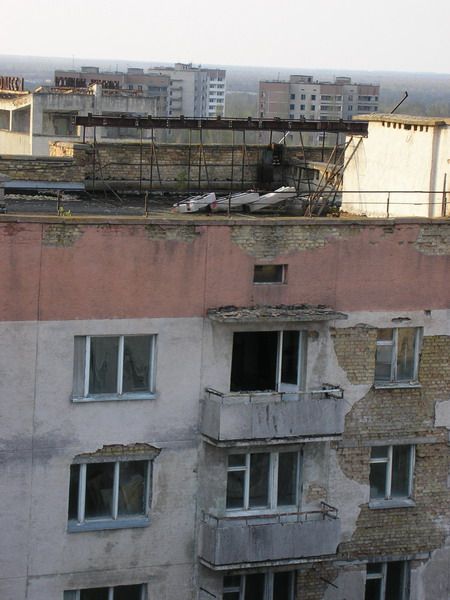 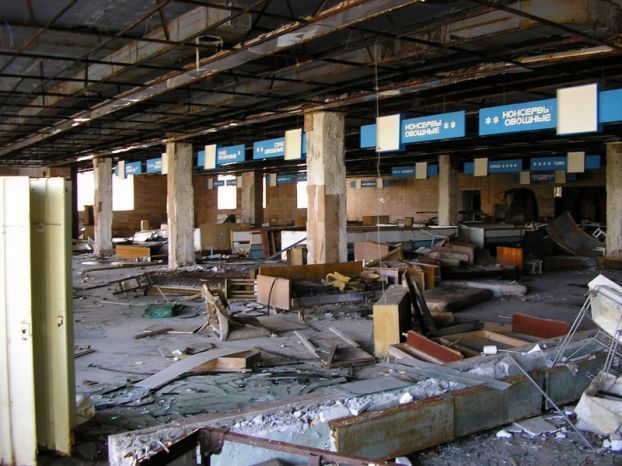 Чернобыль сегодня
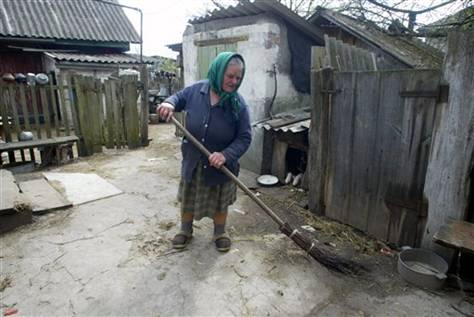 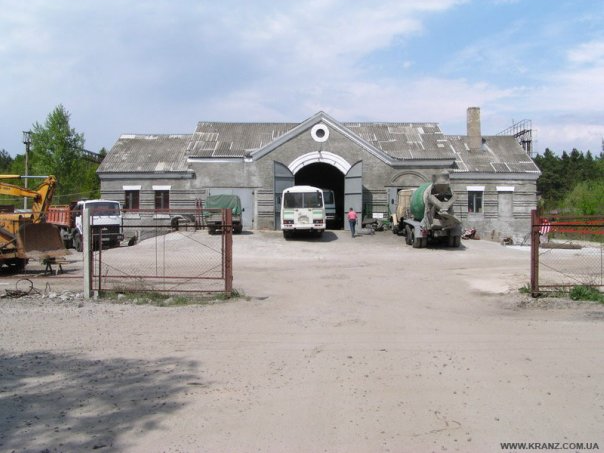 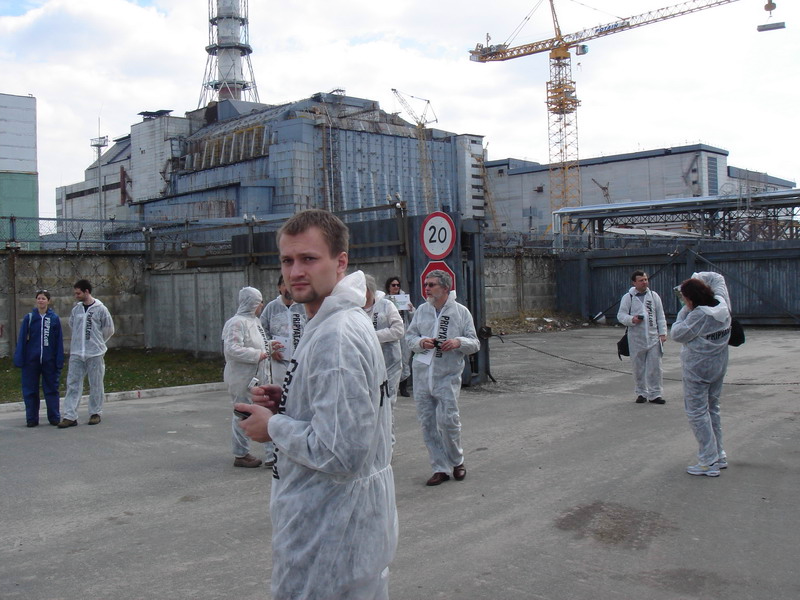 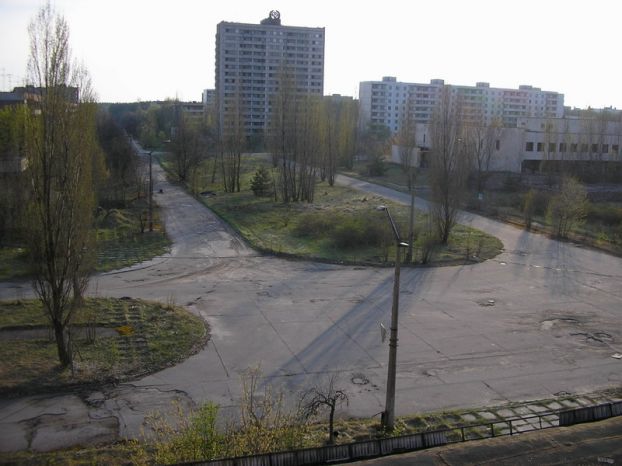 Вывод
Авария на ЧАЭС стала не только величайшей трагедией, но и уроком человечеству. Она обострила проблему безопасности атомной энергетики, выявила степень ее угрозы для человечества на принципиально новый уровень.
СПАСИБО
ЗА
ВНИМАНИЕ!